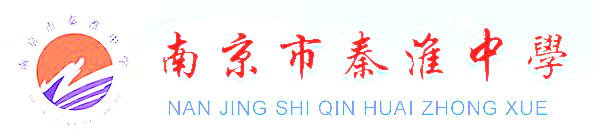 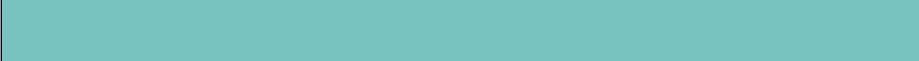 7.2.3 三角函数的诱导公式（第1课时）
授课人：蔡文银
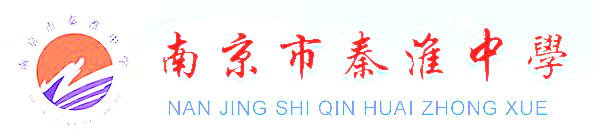 问题引入
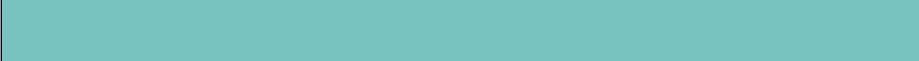 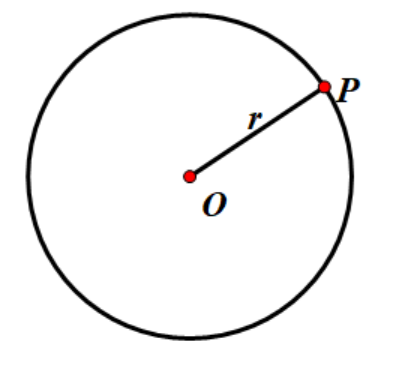 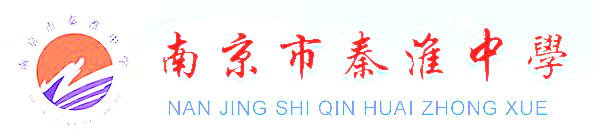 问题引入
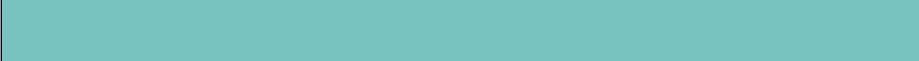 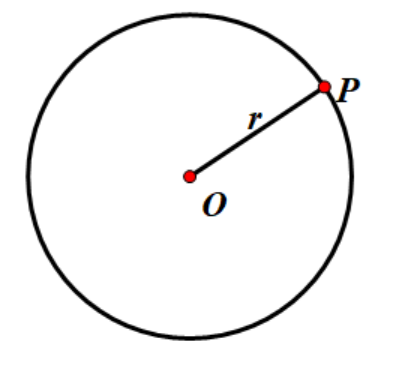 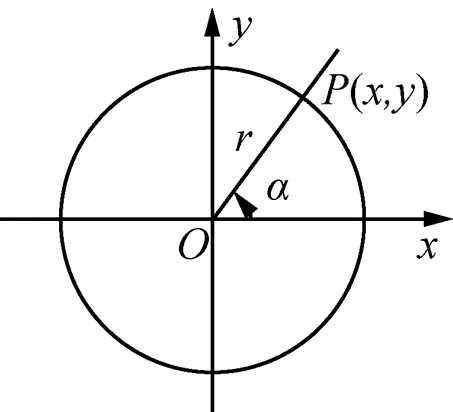 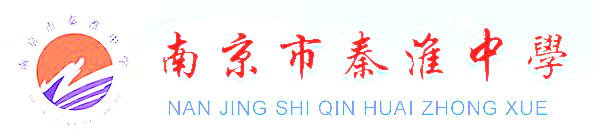 问题引入
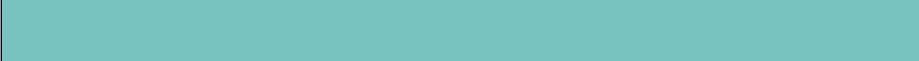 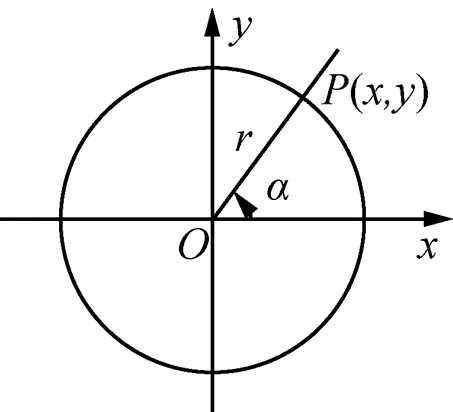 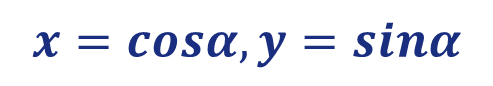 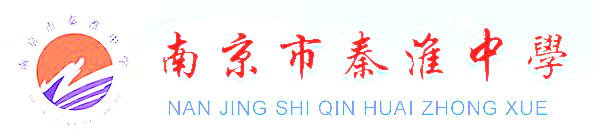 概念生成
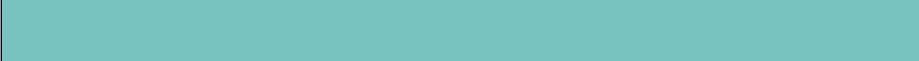 公式一    终边相同的角的同一三角函数的值相等.
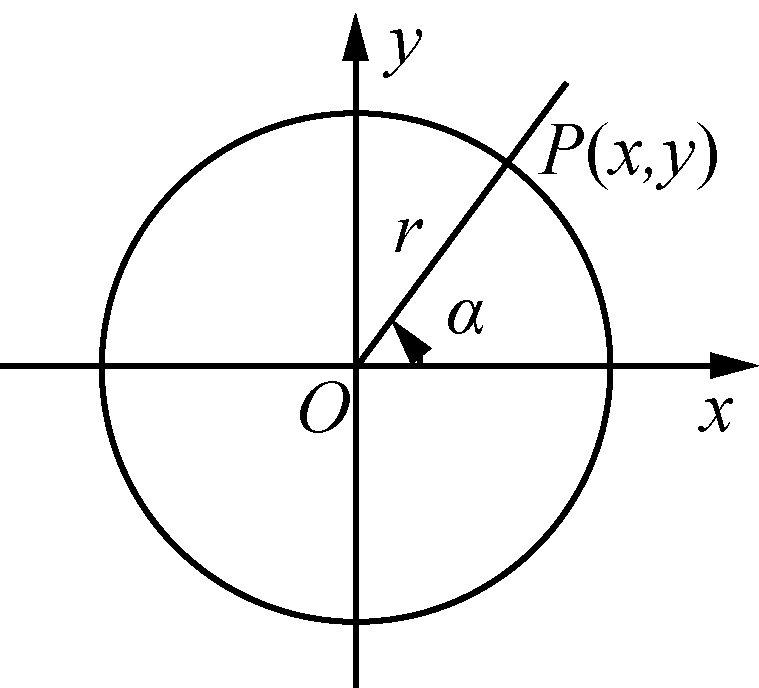 sin(α＋2kπ)＝sinα   (k∈Z) 
cos(α＋2kπ)＝cosα  (k∈Z) 
tan(α＋2kπ)＝tanα   (k∈Z)
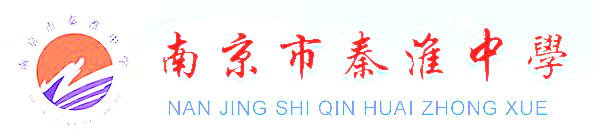 概念生成
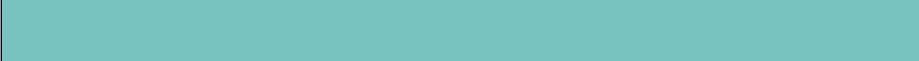 公式一    终边相同的角的同一三角函数的值相等.
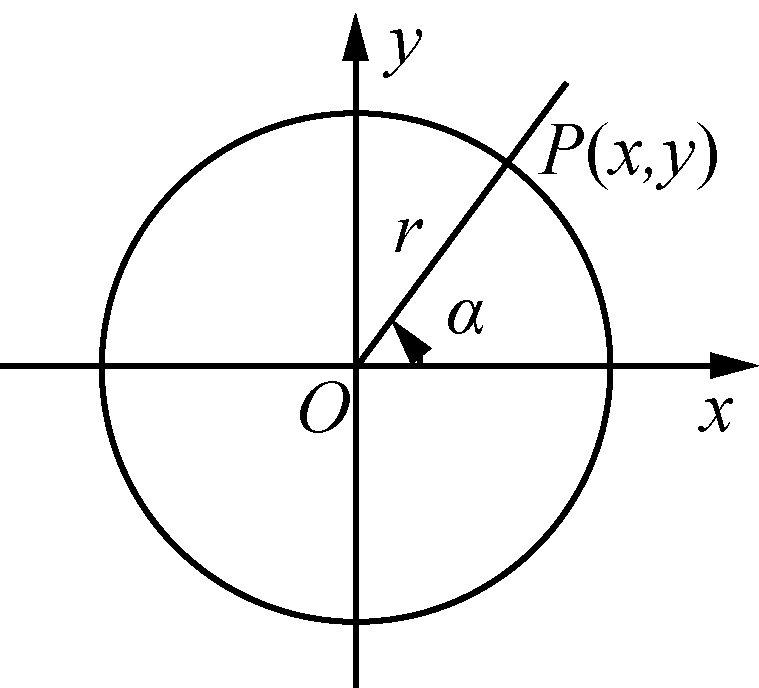 sin(α＋2kπ)＝sinα   (k∈Z) 
cos(α＋2kπ)＝cosα  (k∈Z) 
tan(α＋2kπ)＝tanα   (k∈Z)
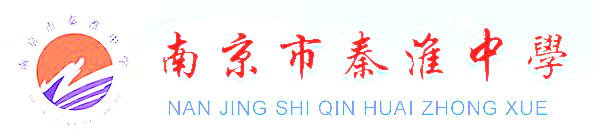 概念生成
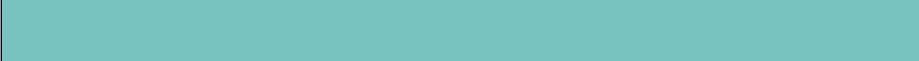 公式一    终边相同的角的同一三角函数的值相等.
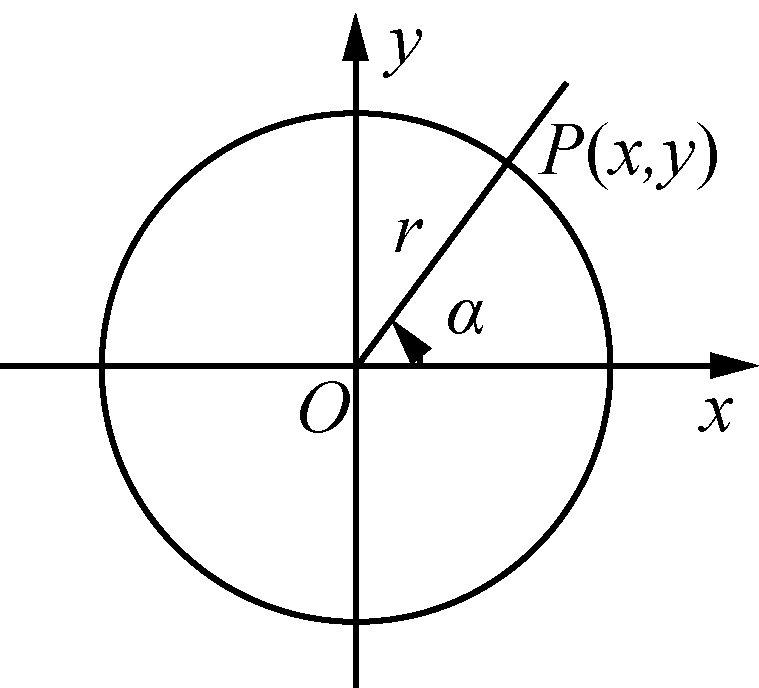 sin(α＋2kπ)＝sinα   (k∈Z) 
cos(α＋2kπ)＝cosα  (k∈Z) 
tan(α＋2kπ)＝tanα   (k∈Z)
公式一有什么用途？
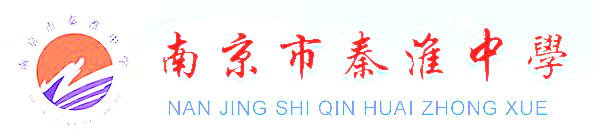 概念生成
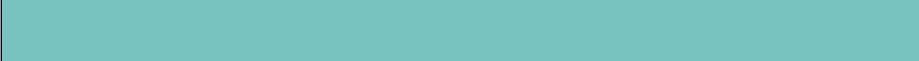 公式一    终边相同的角的同一三角函数的值相等.
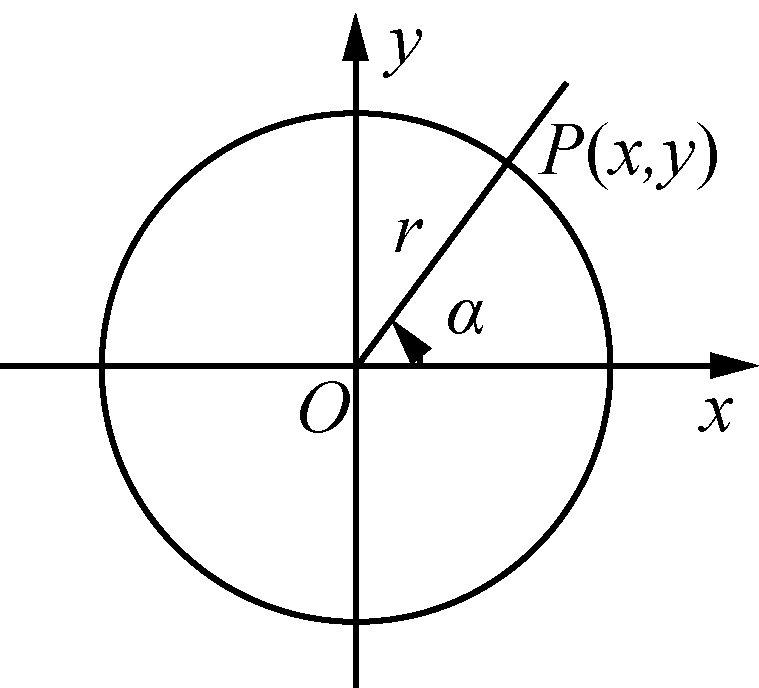 sin(α＋2kπ)＝sinα   (k∈Z) 
cos(α＋2kπ)＝cosα  (k∈Z) 
tan(α＋2kπ)＝tanα   (k∈Z)
公式一有什么用途？
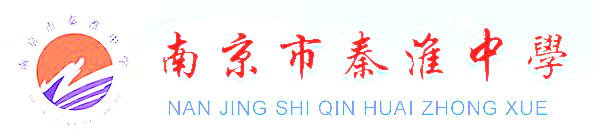 问题引入
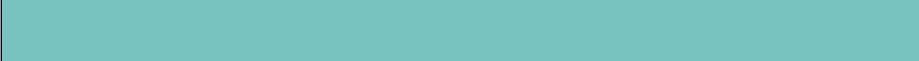 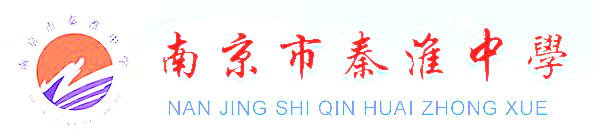 问题引入
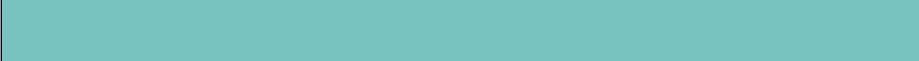 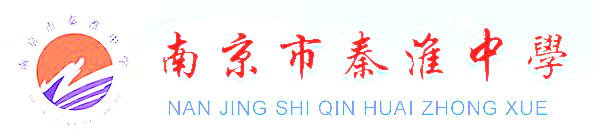 问题引入
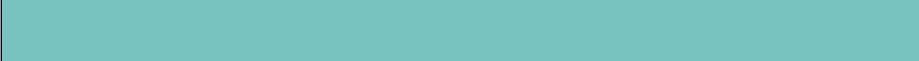 问题3：如图，角α的终边与角β的终边关于x轴对称，你能从“数”的角度说明这种关系吗？
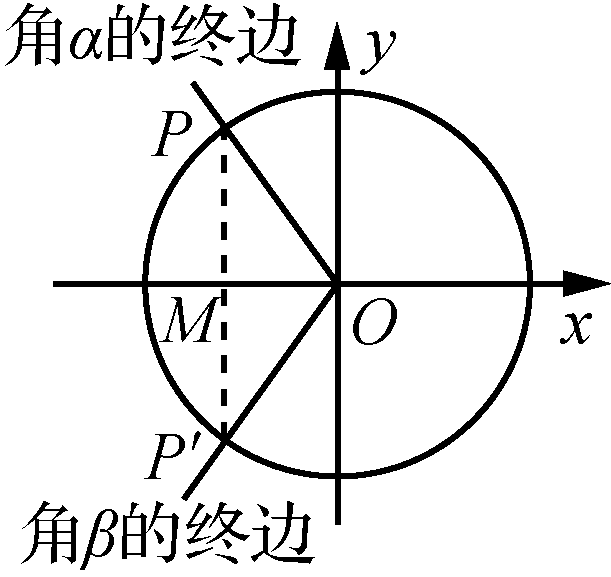 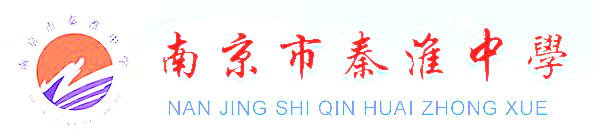 问题引入
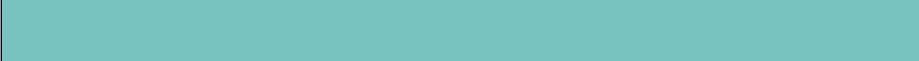 问题3：如图，角α的终边与角β的终边关于x轴对称，你能从“数”的角度说明这种关系吗？
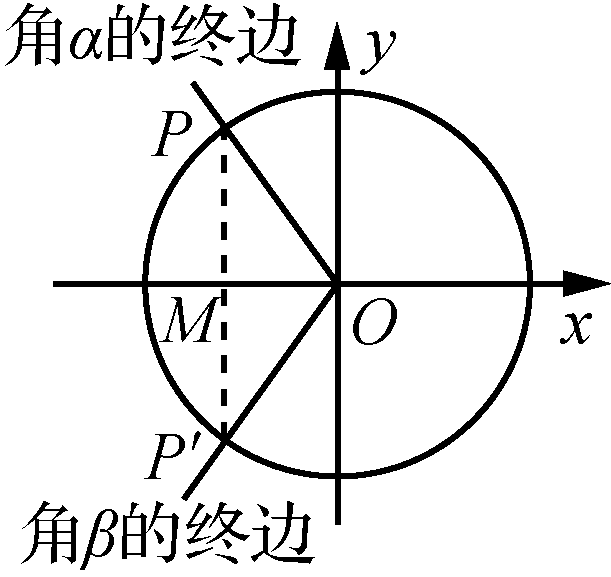 可否将关系式进一步简化？
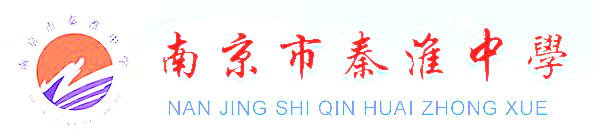 概念生成
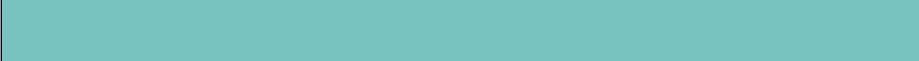 公式二   角－α与角α的终边关于x轴对称，则有
sin(－α)＝－sinα
cos(－α)＝cosα
tan(－α)＝－tanα
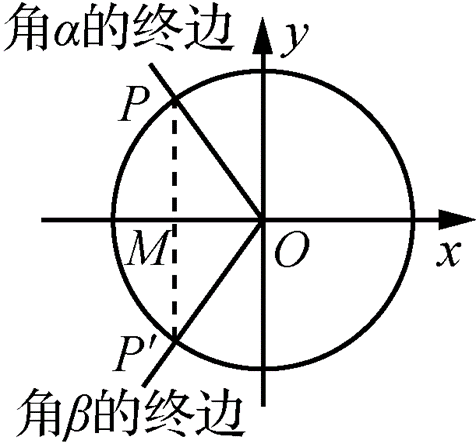 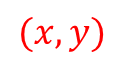 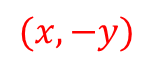 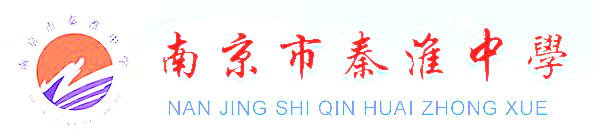 概念生成
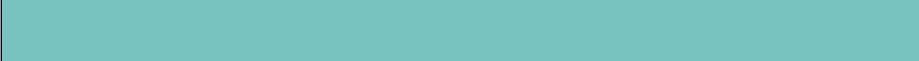 公式二   角－α与角α的终边关于x轴对称，则有
sin(－α)＝－sinα
cos(－α)＝cosα
tan(－α)＝－tanα
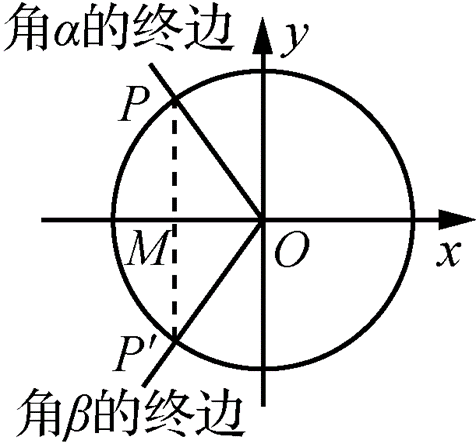 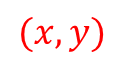 公式二有什么用途呢？
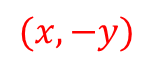 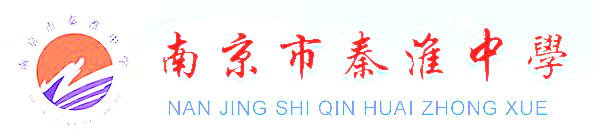 概念生成
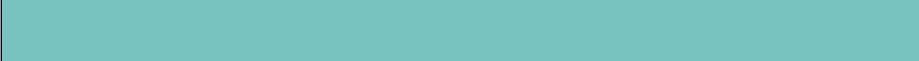 公式二   角－α与角α的终边关于x轴对称，则有
sin(－α)＝－sinα
cos(－α)＝cosα
tan(－α)＝－tanα
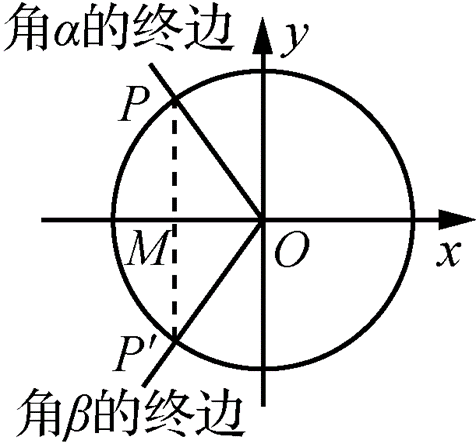 公式二有什么用途呢？
可以将负角化成正角
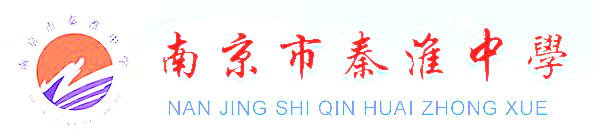 问题引入
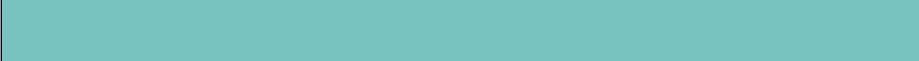 问题4：如图，角α的终边与角β的终边关于y轴对称，你能从“数”的角度说明这种关系吗？
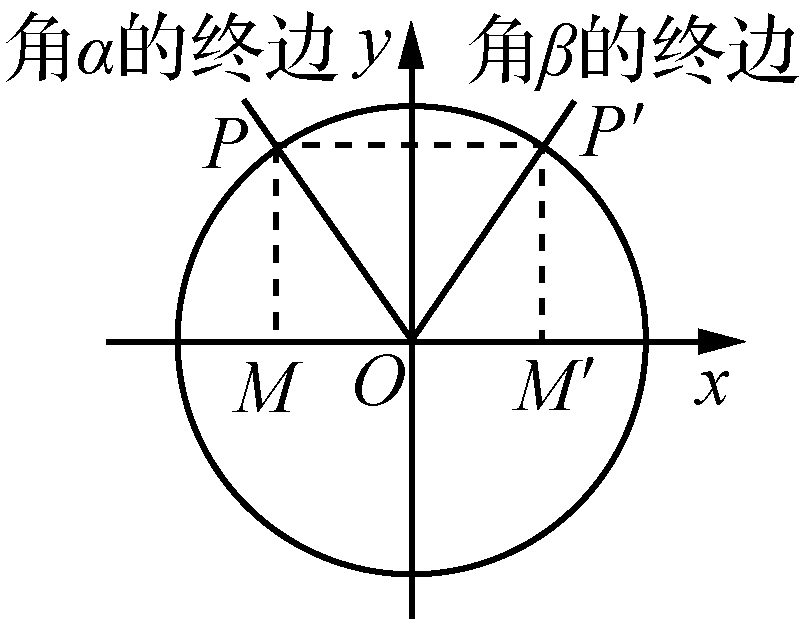 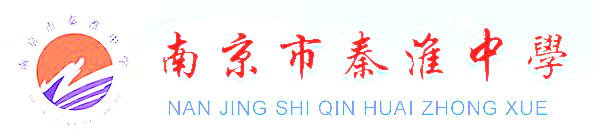 问题引入
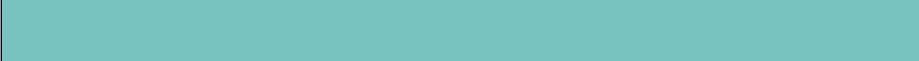 问题4：如图，角α的终边与角β的终边关于y轴对称，你能从“数”的角度说明这种关系吗？
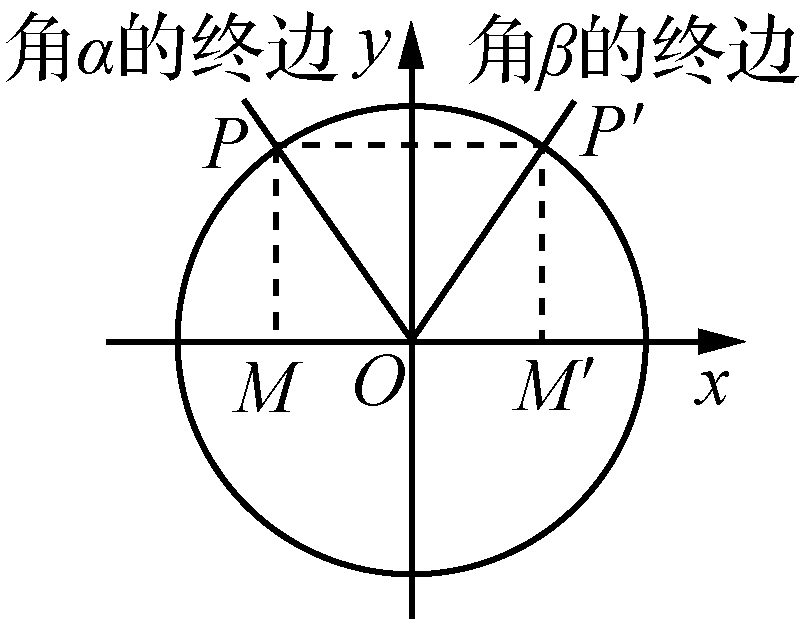 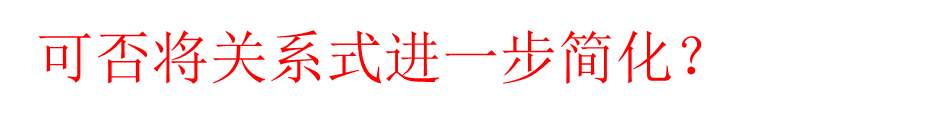 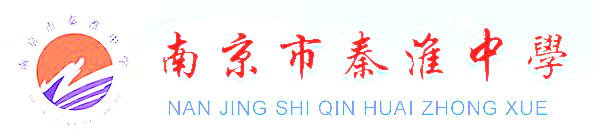 概念生成
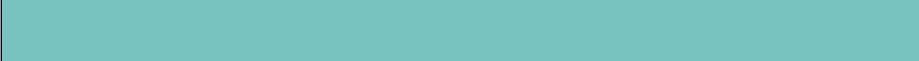 公式三       角π－α与角α的终边关于y轴对称，
则有
sin(π－α)＝sinα
cos(π－α)＝－cosα
tan(π－α)＝－tanα
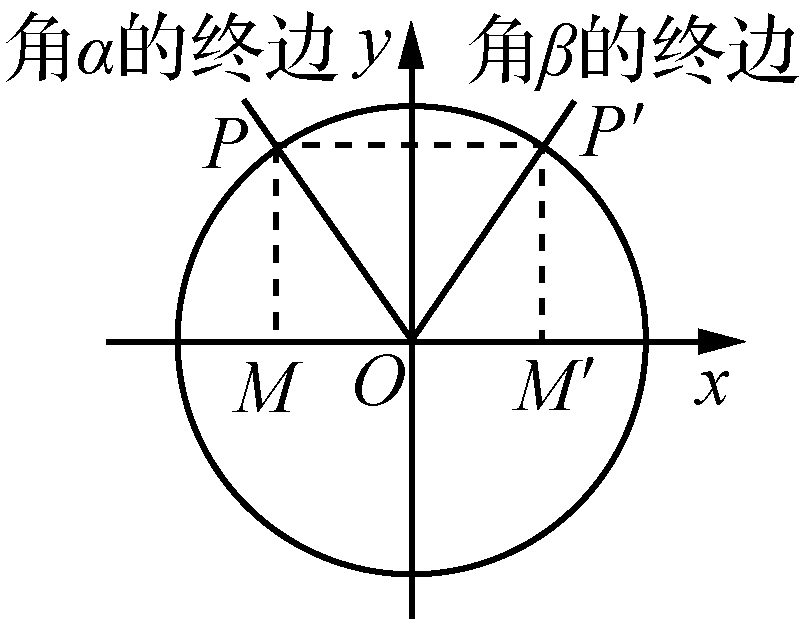 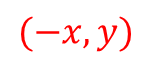 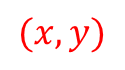 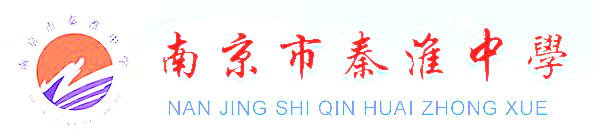 概念生成
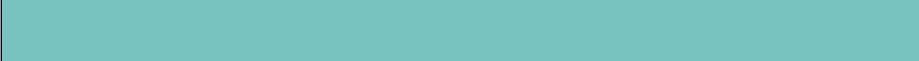 公式三       角π－α与角α的终边关于y轴对称，
则有
sin(π－α)＝sinα
cos(π－α)＝－cosα
tan(π－α)＝－tanα
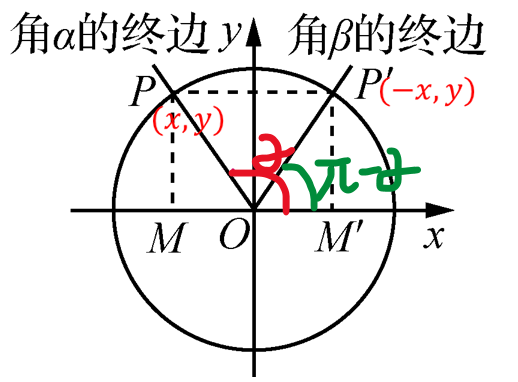 公式三有什么用途呢？
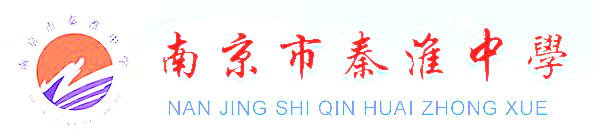 概念生成
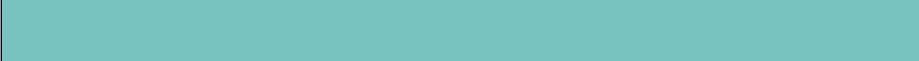 公式三       角π－α与角α的终边关于y轴对称，
则有
sin(π－α)＝sinα
cos(π－α)＝－cosα
tan(π－α)＝－tanα
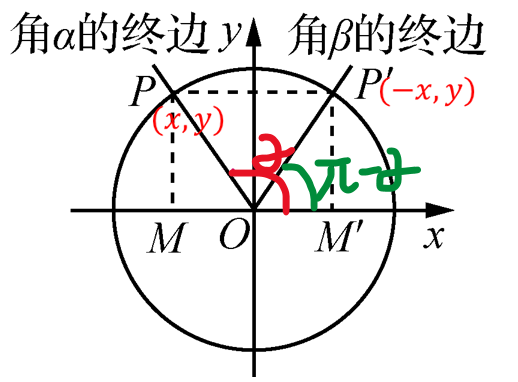 公式三有什么用途呢？
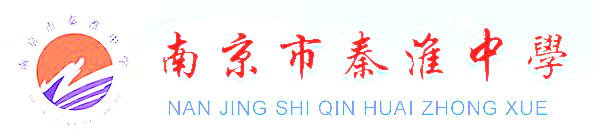 问题引入
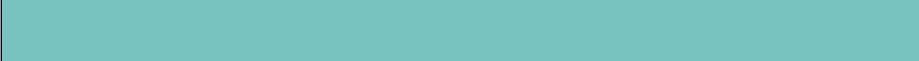 问题5：如图，角α的终边与角β的终边关于原点O对称，你能从“数”的角度说明这种关系吗？
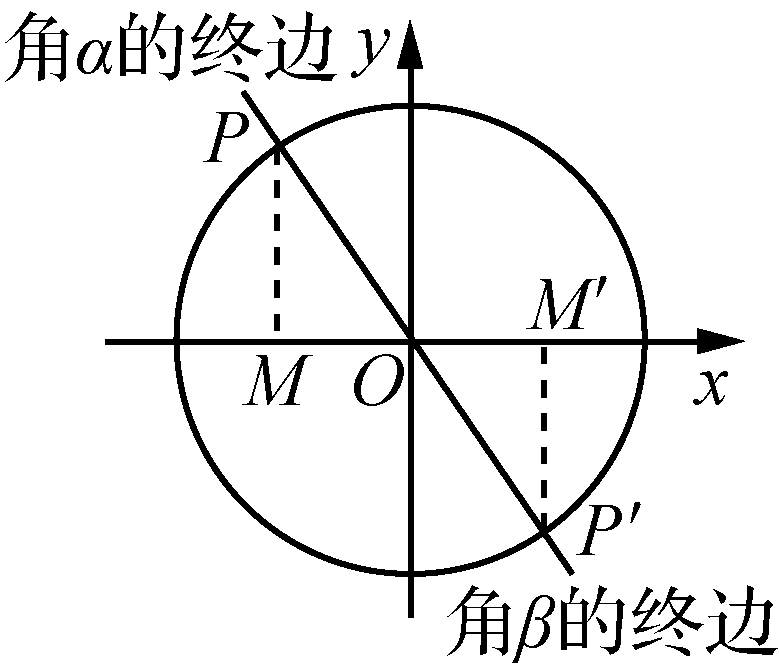 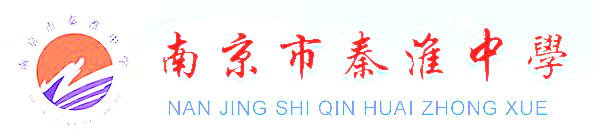 问题引入
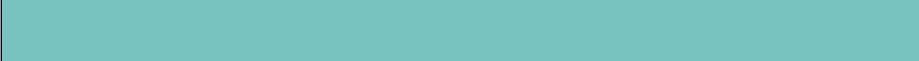 问题5：如图，角α的终边与角β的终边关于原点O对称，你能从“数”的角度说明这种关系吗？
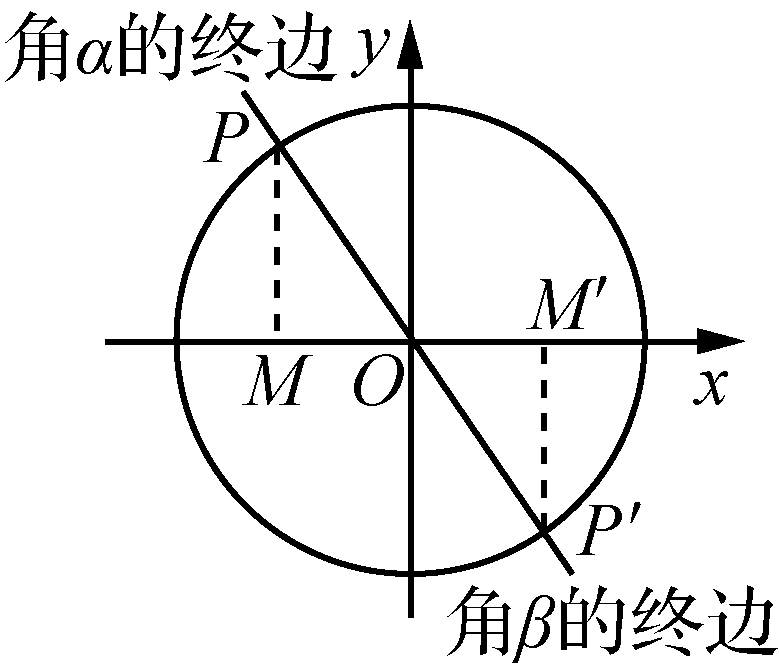 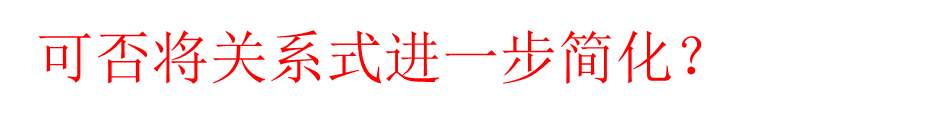 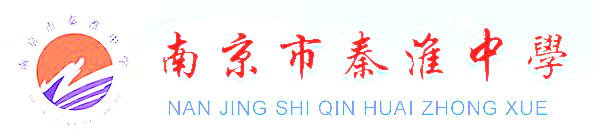 概念生成
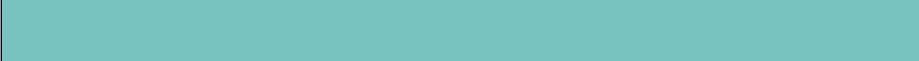 公式四   角π＋α与角α的终边关于原点对称，则有
sin(π＋α)＝－sinα
cos(π＋α)＝－cosα
tan(π＋α)＝tanα
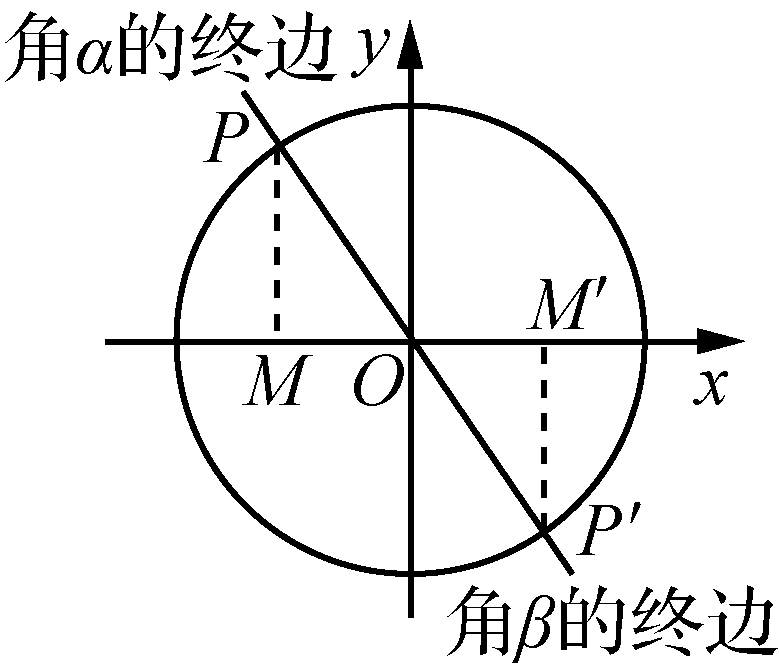 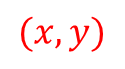 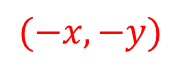 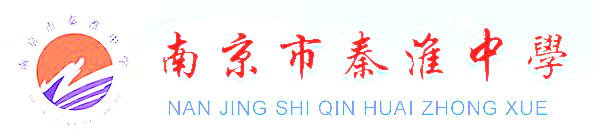 概念生成
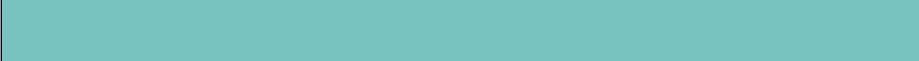 公式四   角π＋α与角α的终边关于原点对称，则有
sin(π＋α)＝－sinα
cos(π＋α)＝－cosα
tan(π＋α)＝tanα
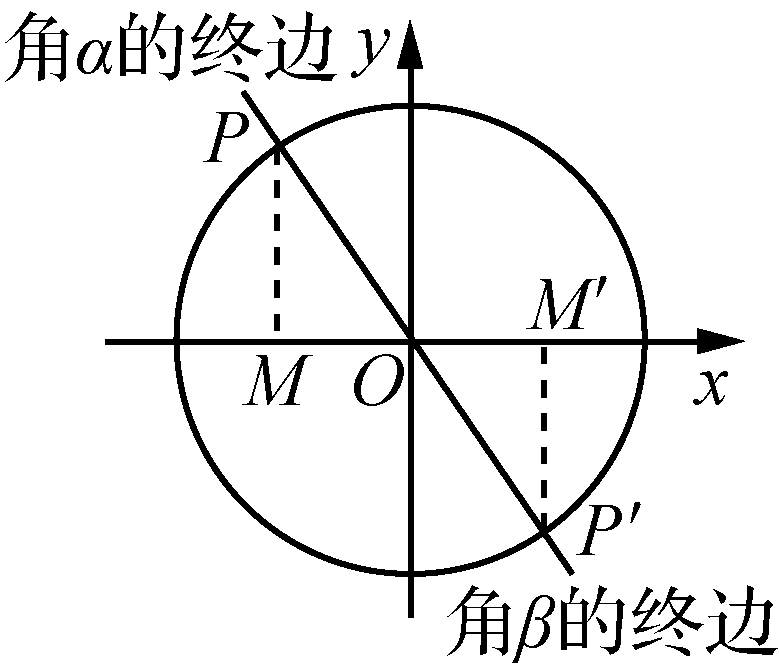 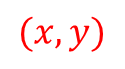 公式四有什么用途呢？
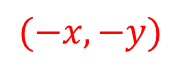 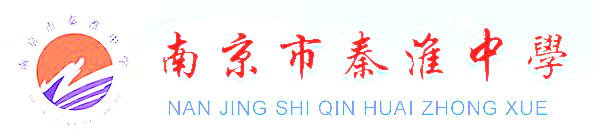 概念生成
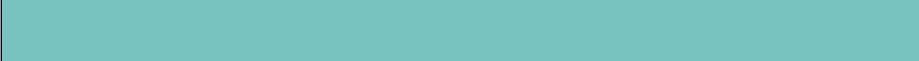 公式四   角π＋α与角α的终边关于原点对称，则有
sin(π＋α)＝－sinα
cos(π＋α)＝－cosα
tan(π＋α)＝tanα
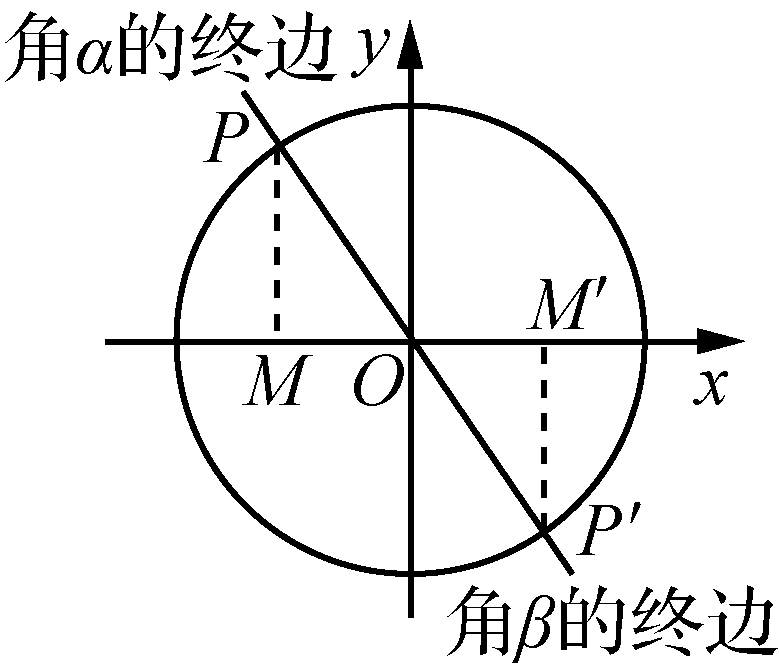 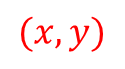 公式四有什么用途呢？
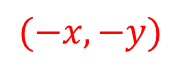 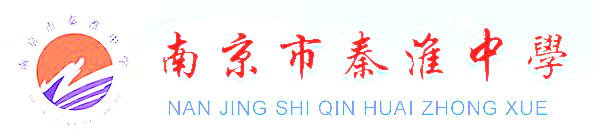 问题引入
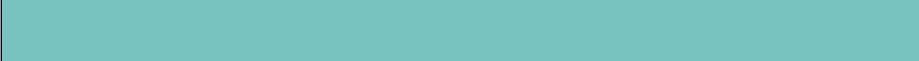 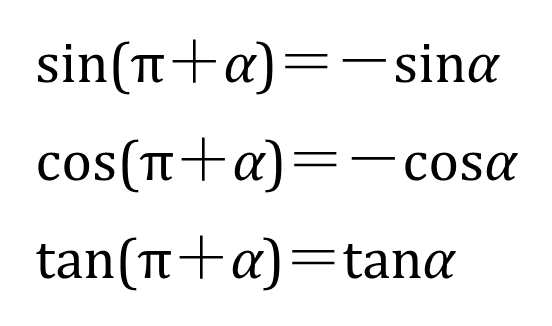 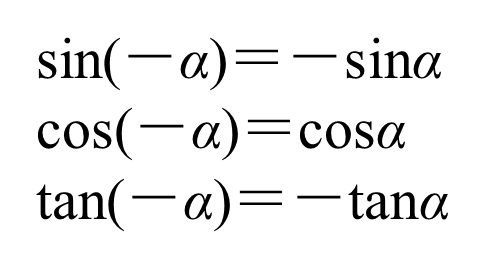 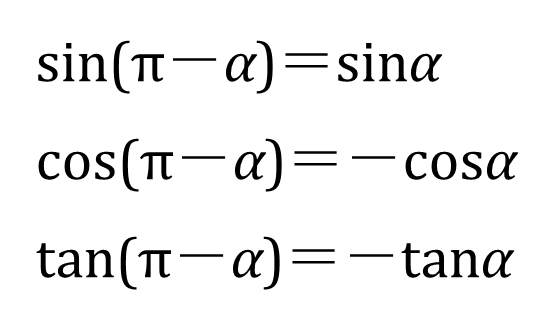 公式四
公式二
公式三
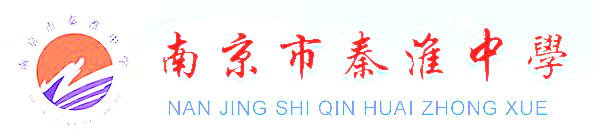 问题引入
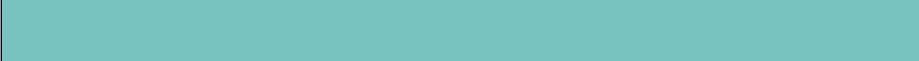 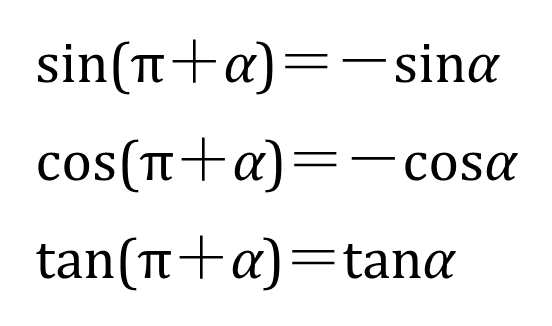 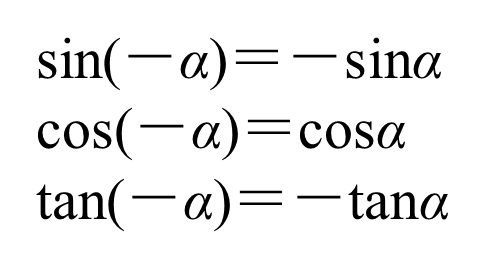 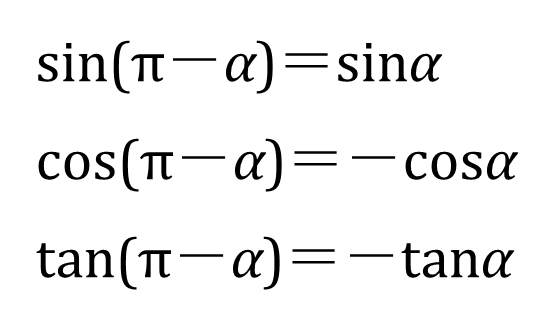 公式四
公式二
公式三
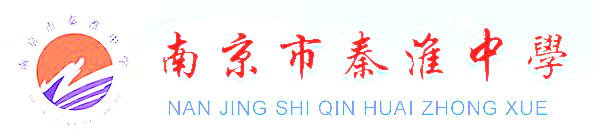 问题引入
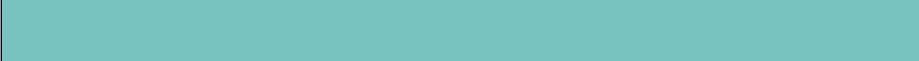 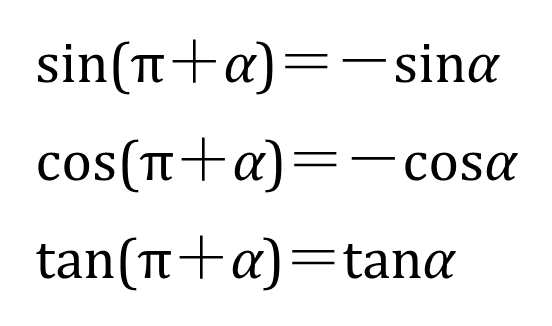 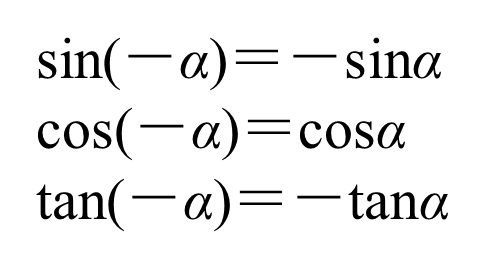 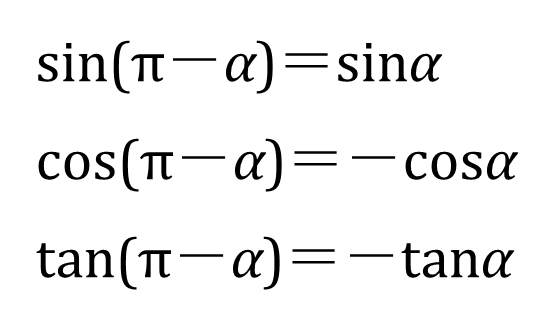 公式四
公式二
公式三
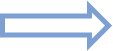 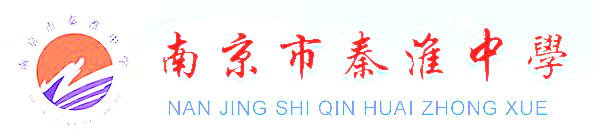 例题精讲
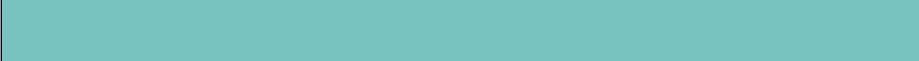 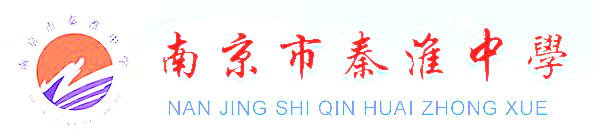 例题精讲
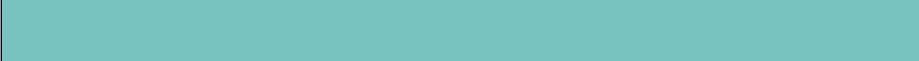 例1表明了什么？
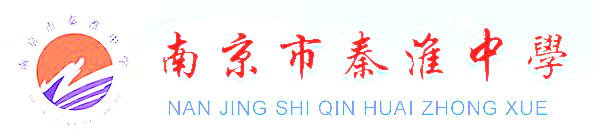 例题精讲
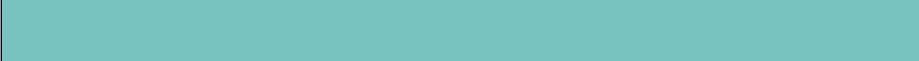 例1表明了什么？
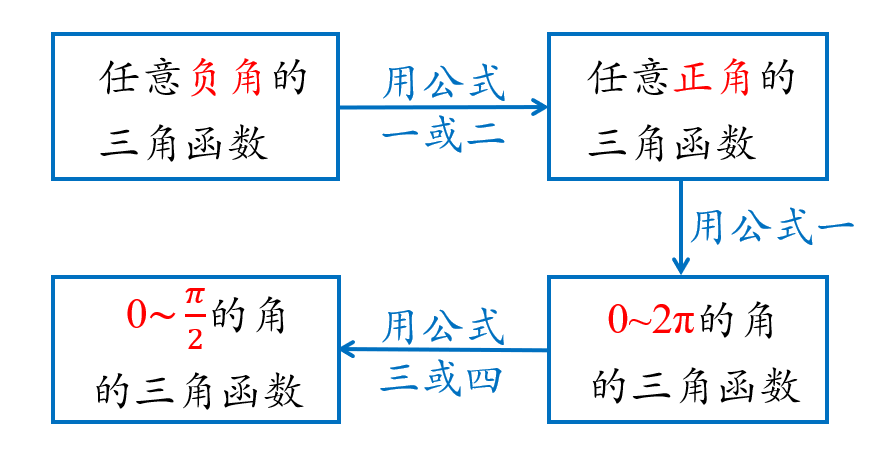 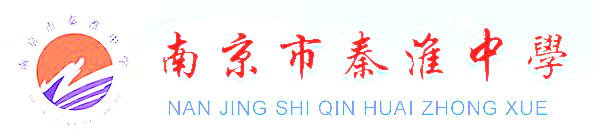 例题精讲
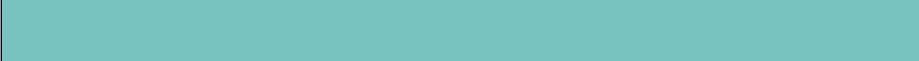 例1表明了什么？
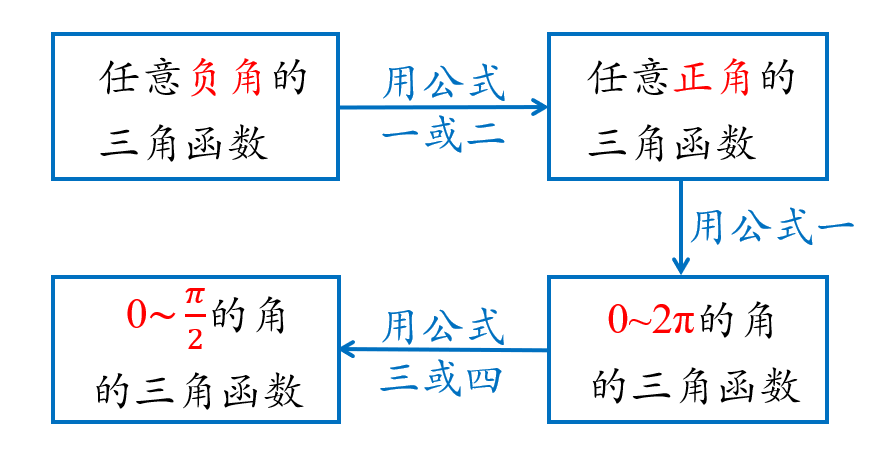 本课题《三角函数的诱导公式》是为了解决什么样的问题？
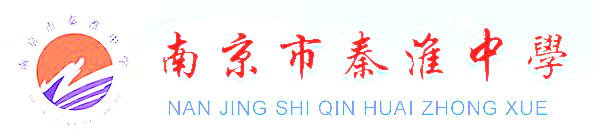 例题精讲
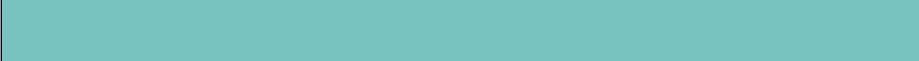 本课题《三角函数的诱导公式》是为了解决什么样的问题？
简化表达式和计算
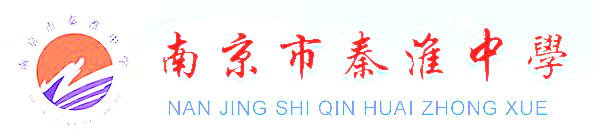 例题精讲
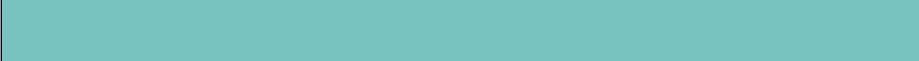 例2　判断下列函数的奇偶性：
(1) f(x)＝1－cosx；(2) g(x)＝x－sinx.
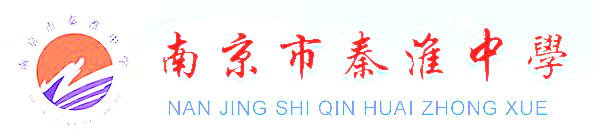 例题精讲
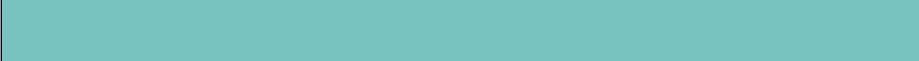 例2　判断下列函数的奇偶性：
(1) f(x)＝1－cosx；(2) g(x)＝x－sinx.
例2表明了什么？
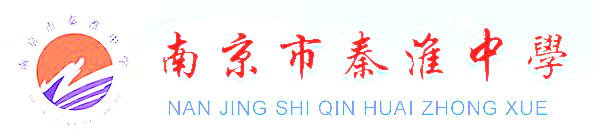 例题精讲
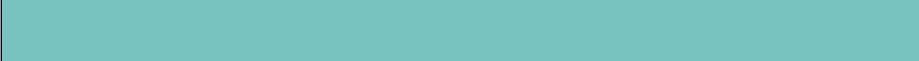 例2　判断下列函数的奇偶性：
(1) f(x)＝1－cosx；(2) g(x)＝x－sinx.
例2表明了什么？
图形“未知”，可从“数”的角度判断它的对称性，
强调“数”的重要性
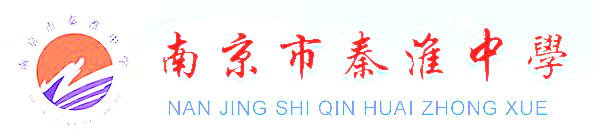 归纳总结
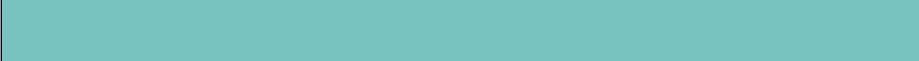 本节课你学习了什么？
知识内容：
思想方法：
核心素养：
对我们学习后面的知识有什么启发？
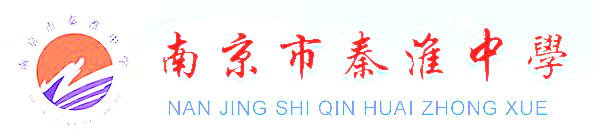 归纳总结
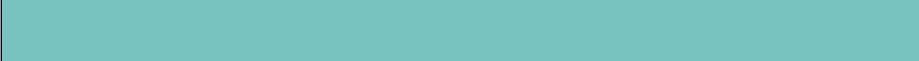 本节课你学习了什么？
知识内容：
思想方法：
核心素养：
对我们学习后面的知识有什么启发？

根据本节课探索的终边具有的特殊关系，你还能想到其他的特殊关系吗？
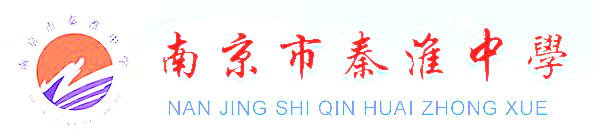 归纳总结
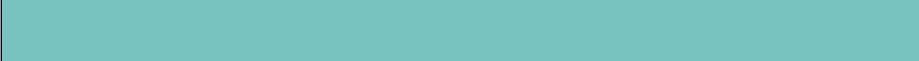 能否解决以下问题？